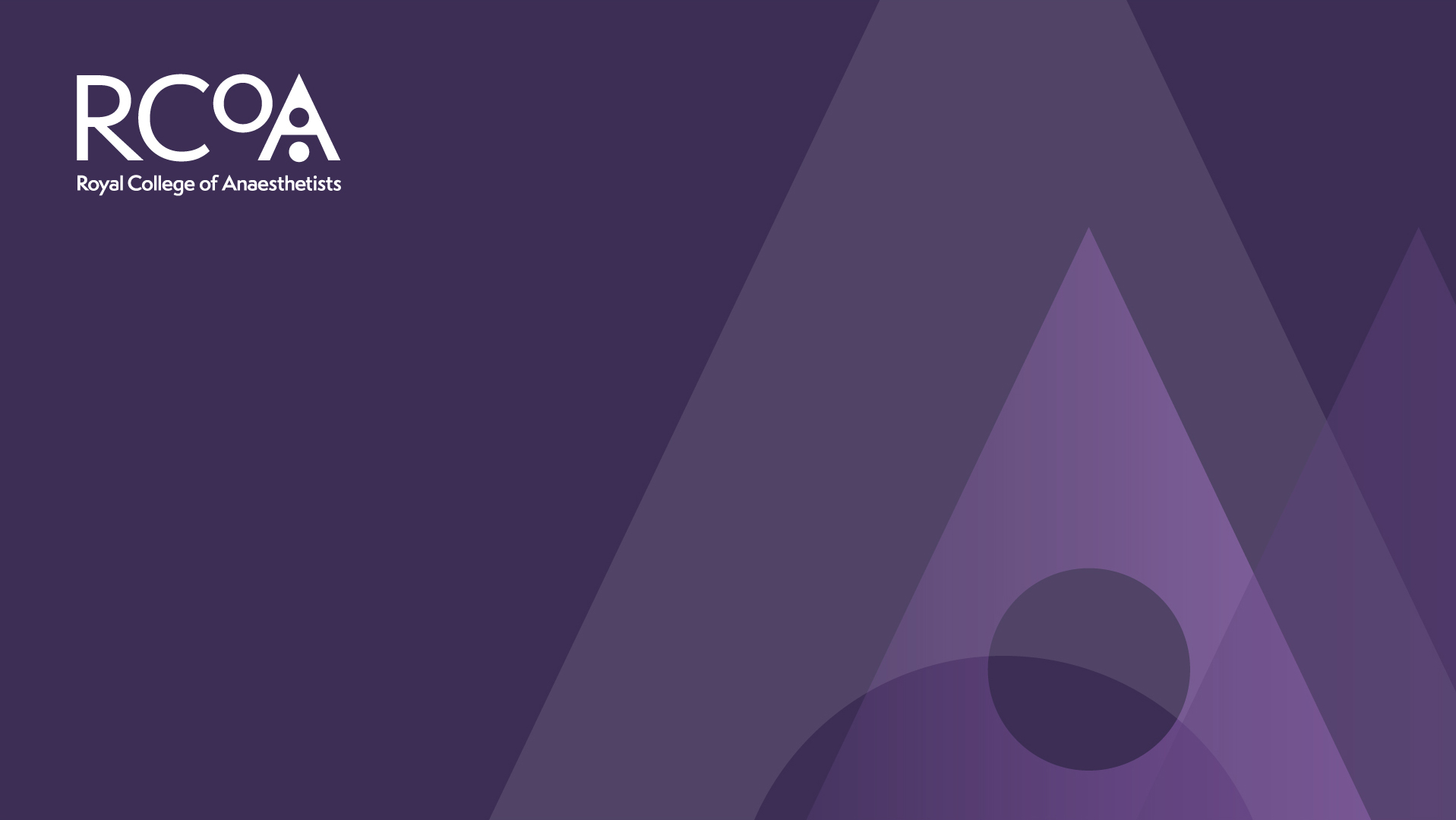 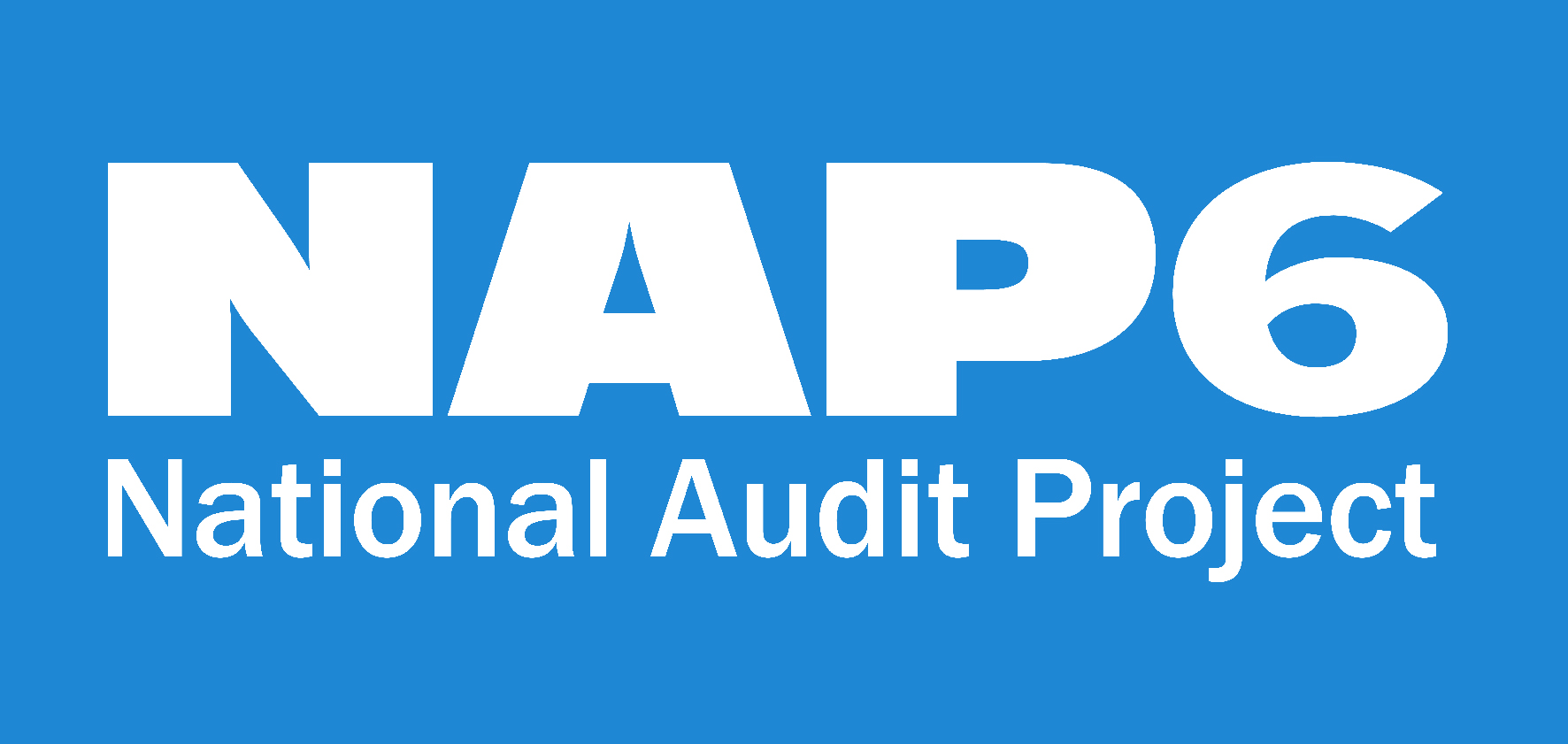 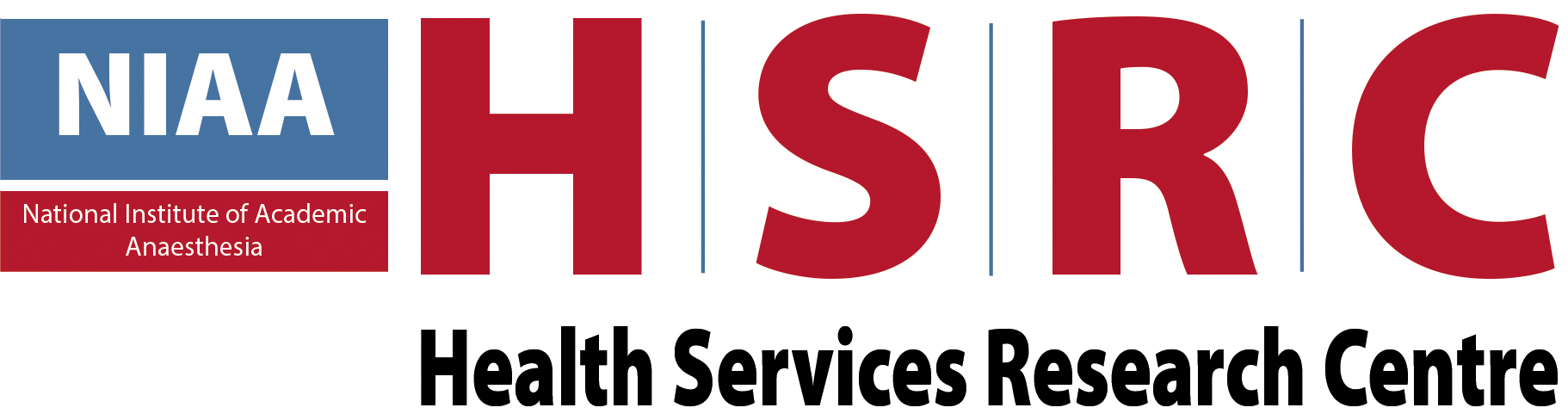 CLINICAL FEATURESDr K-L Kong, MD MBBS FRCA, Consultant AnaesthetistDr Surendra Karanam, BSc MBBS MRCP FRCP FRCPath, Consultant Immunologist
WHAT WE ALREADY KNOW
Early recognition and prompt treatment of perioperative anaphylaxis vital.
Clinical diagnosis at presentation.
Knowledge of clinical features and high index of suspicion essential.
Recognition of anaphylaxis often delayed.
Key clinical features more commonly have non-allergic cause during perioperative period.
NAP6 ANALYSIS – PRESENTING FEATURE
NAP6 ANALYSIS – ALL CLINICAL FEATURES
NAP6 ANALYSIS – OTHER FEATURES
Airway problems rarely seen. 
Isolated cardiovascular features: 15 (5.6%) patients.
Bronchospasm more common in asthma patients.
Bronchospasm more common in morbidly obese patients.
No difference in presenting or clinical features in patients with/without history of coronary artery disease.
Hypotension main presenting feature in patients taking beta-blockers or ACE inhibitors.
NMBAs – Presenting features
ANTIBIOTICS – Presenting features
CHLORHEXIDINE & PATENT BLUE – Presenting features
Time from exposure to presenting feature
Time from exposure to presentation - NMBAs
Time from exposure to presentation - Antibiotics
Time from exposure to presentation – Chlorhexidine and Patent Blue dye
Time to suspect and treat anaphylaxis
Speed of response by anaesthetist varies.
Response <10 mins when presenting feature was cardiac arrest, bradycardia, reduced/absent CO2 trace, laryngeal oedema.
Longer delays when presenting feature was hypotension, bronchospasm/high airway pressure, cyanosis, non-specific flushing.
Reduced capnograph trace and unrecordably low oxygen saturation
Reduced/absent capnograph trace in 30% of cases. No clear correlation with grade of reaction.
Unrecordably low oxygen saturation reported in 31 cases. These reactions more likely grade 4 or 5, more rapid onset, and anaphylaxis more promptly suspected and treated.
DISCUSSION (1)
More women with perioperative anaphylaxis proportional to more women undergoing surgery and anaesthesia.
NMBA anaphylaxis: twice as many women
Chlorhexidine anaphylaxis: preponderance of men
Hypotension universal during perioperative anaphylaxis. Consider anaphylaxis as differential diagnosis during unexplained perioperative hypotension.
Perioperative anaphylaxis can present as isolated organ system involvement.
DISCUSSION (2)
Hypotension commonest presenting feature in anaphylaxis:
Atracurium (bronchospasm/high airway pressure with suxamethonium)
Chlorhexidine, Patent Blue dye and antibiotics,
Patients taking beta-blockers or ACE inhibitors.
Rapid onset for most culprit agents
Exceptions: chlorhexidine, Patent Blue dye, oral drugs
DISCUSSION (3)
Clinical features of immediate concern and prompt recognition of anaphylaxis: cardiac arrest, reduced/absent CO2 trace, laryngeal oedema.
Other relatively frequent clinical features during anaesthesia with causes unrelated to anaphylaxis – delay in recognition and treatment.
Bronchospasm/high airway pressure may be presenting feature of anaphylaxis in asthma patients.
DISCUSSION (4)
Gouel-Cheron A et al. Br J Anaesth 2017;119:908-17
End-tidal CO2 value <2.6 kPa useful independent marker of severe anaphylaxis.
Potentially useful in early diagnosis of anaphylaxis as capnography readily/continuously monitored with routine GA.
Findings not confirmed by NAP6 data.
NAP6 data – Patients with unrecordably low O2 saturation experienced severe reactions with early recognition and treatment by anaesthetist.
KEY FINDINGS/RECOMMENDATIONS
Presenting features of perioperative anaphylaxis may have many other causes.
Early recognition key to successful treatment.
Anaphylaxis should be considered in unexpected perioperative hypotension.
Likewise in bronchospasm (asthmatic patients).
Perioperative anaphylaxis can present as isolated organ system involvement.
Cutaneous signs uncommon presenting features.
Majority of reactions present rapidly.
Education and training in recognition/treatment of anaphylaxis recommended.
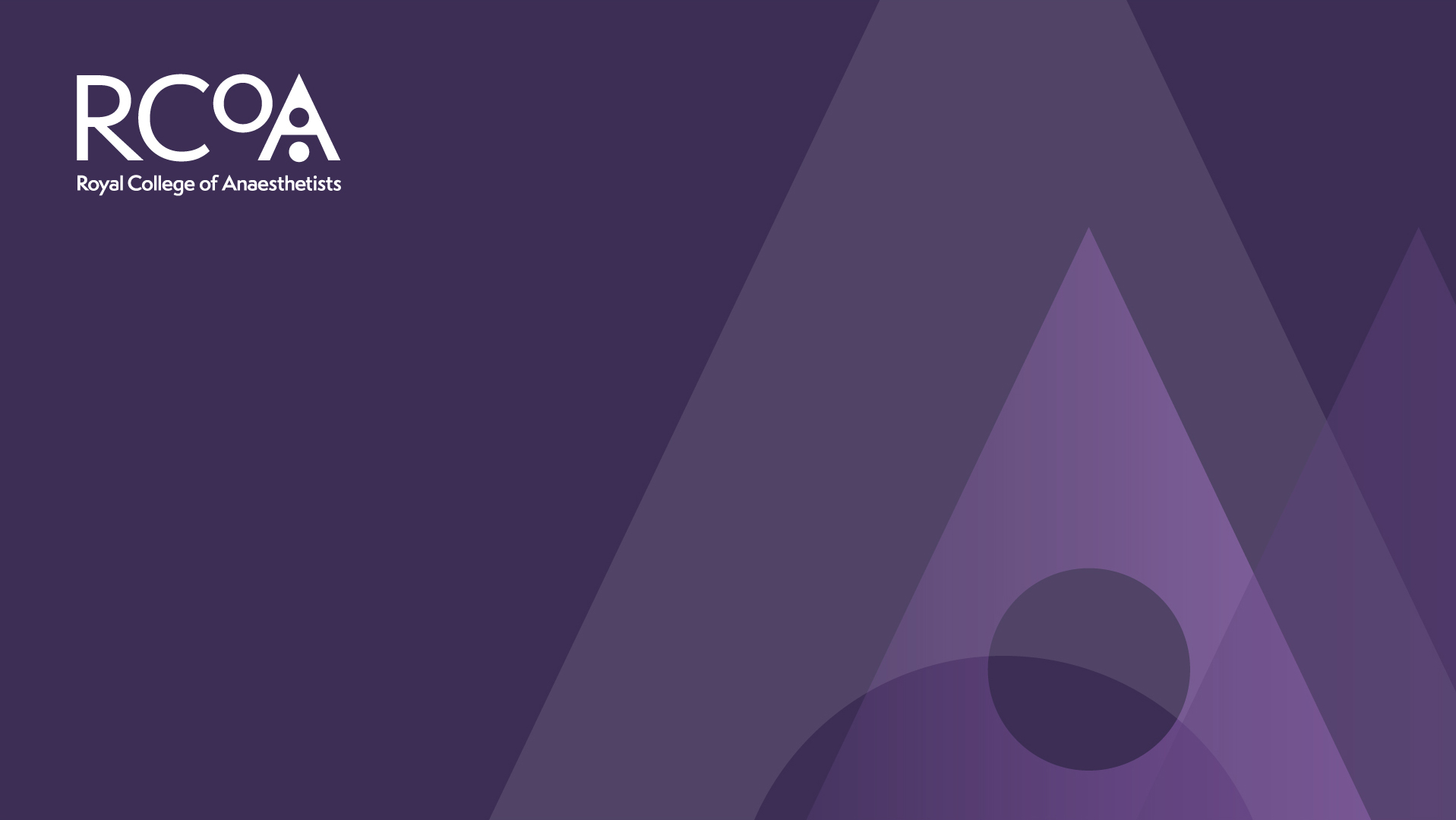 Thank you
Grade vs age
Grade vs ASA